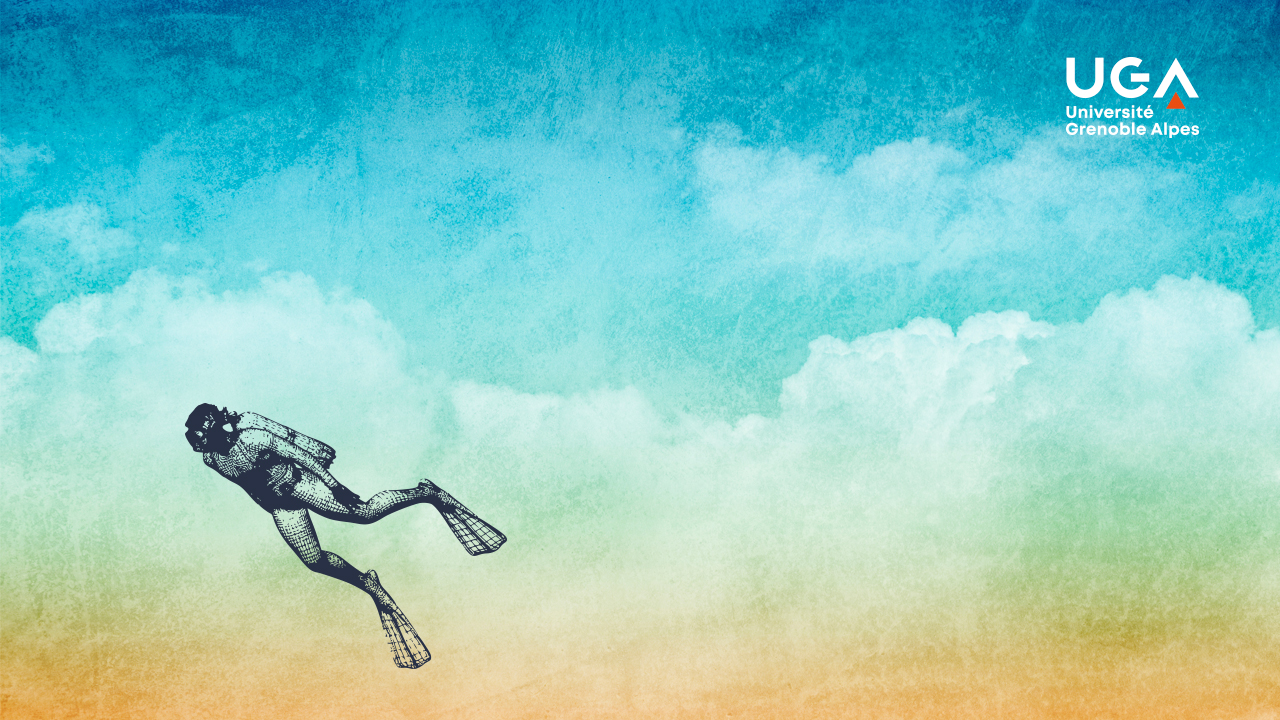 Importer des références A vous de jouer !
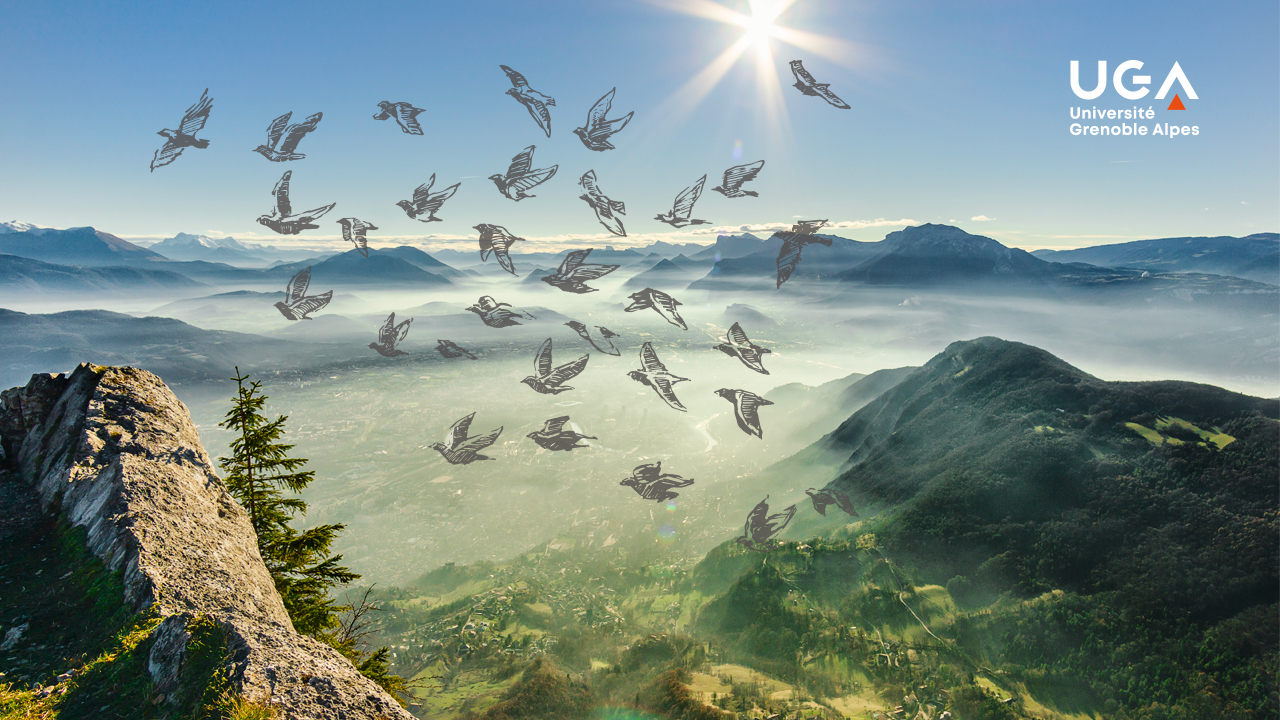 Depuis Beluga.
Infirmier anesthésiste : s’entraîner à la pratique clinique.
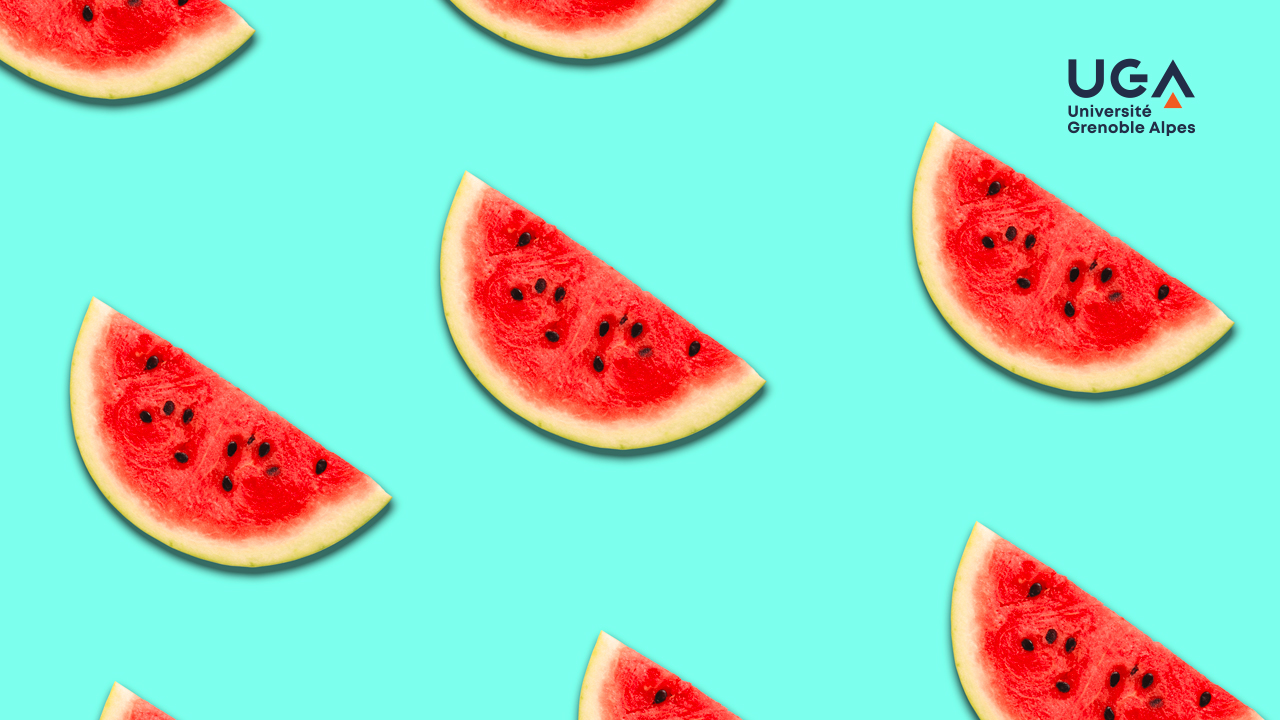 Depuis LiSSa.
Infirmier anesthésiste, un exercice autonome et élargi.
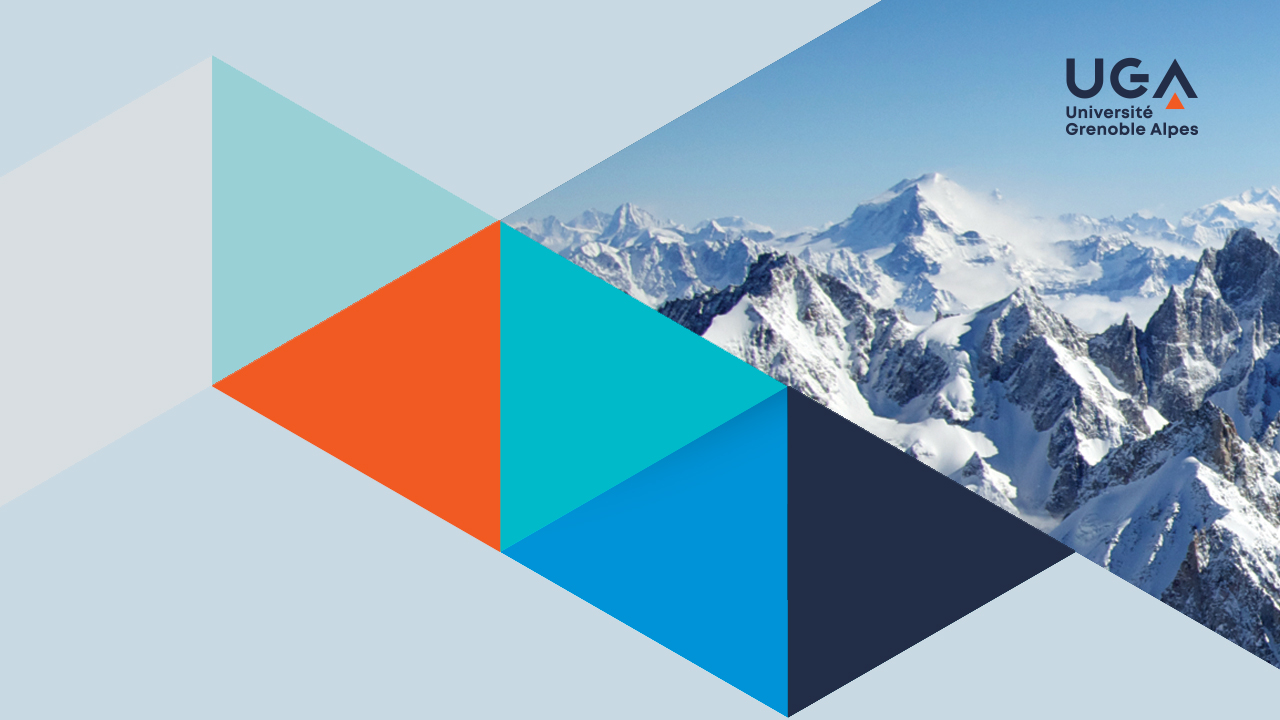 Depuis Pubmed.
Anaesthesiologists' perspectives of the need for nurse anaesthetists in South Africa.
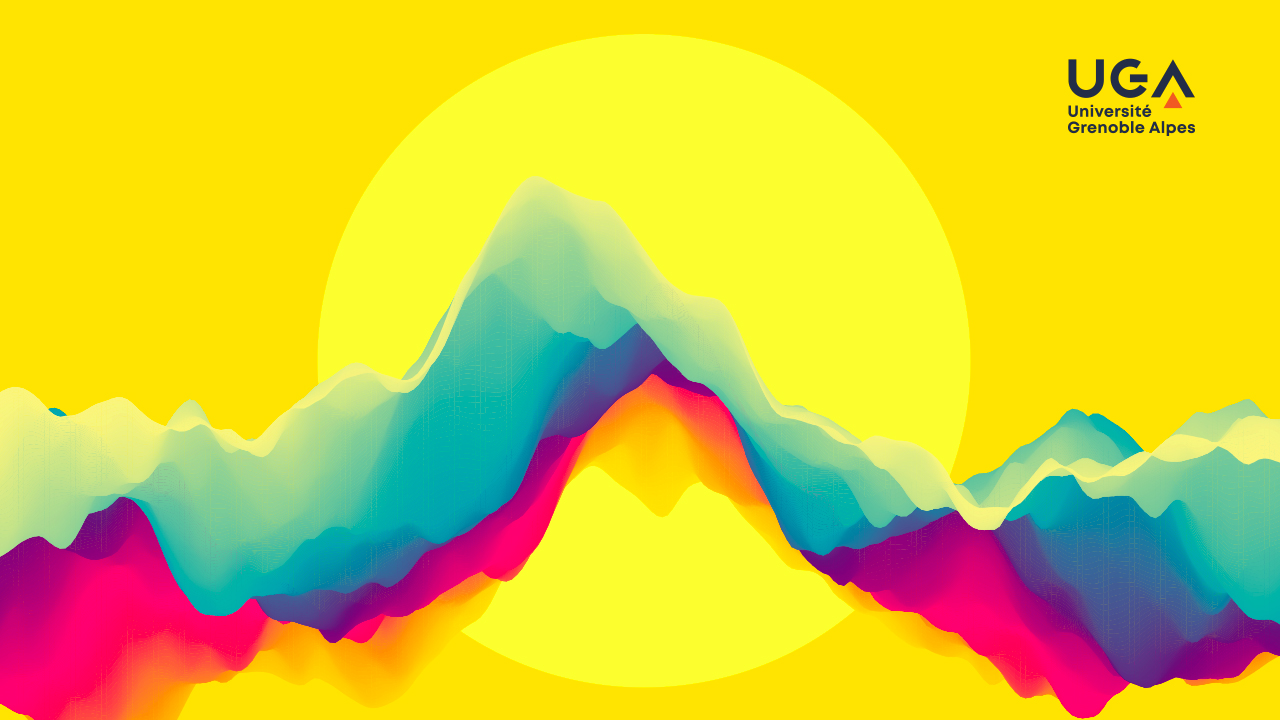 Depuis HAS.
Diagnostic et prise en charge des patients adultes avec un syndrome post-réanimation (PICS) et de leur entourage.
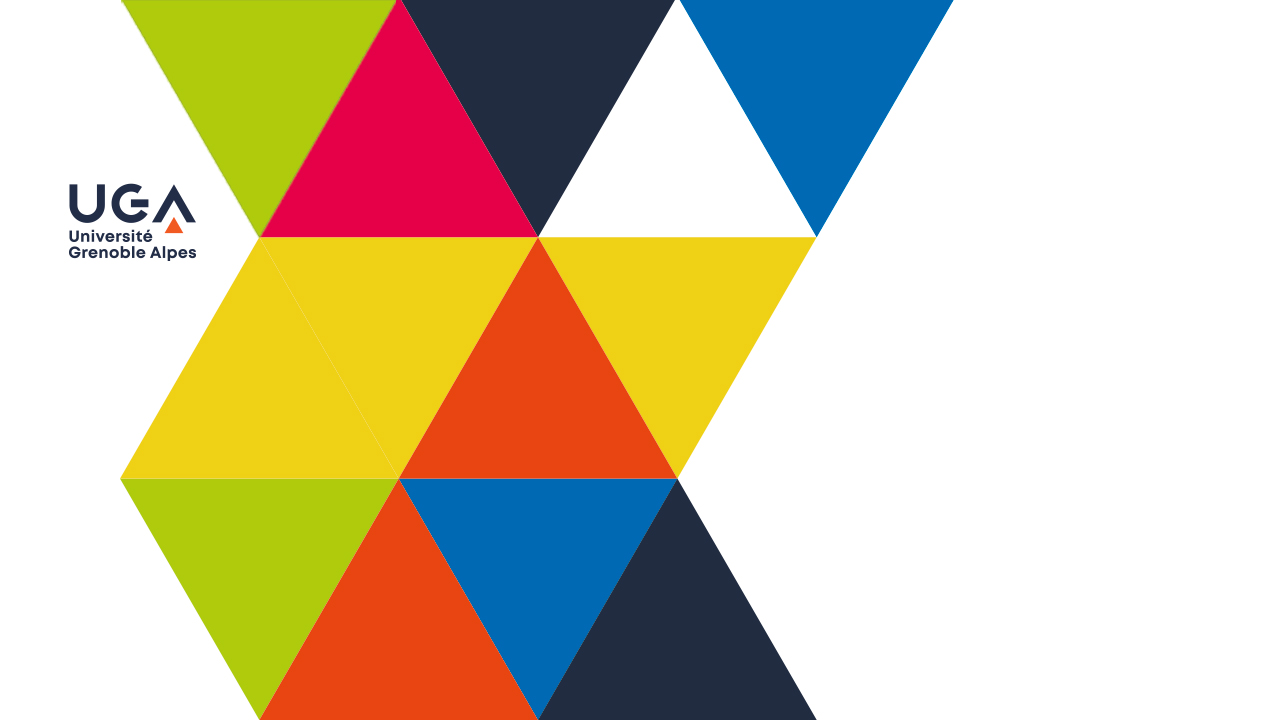 Depuis Santé Publique France.
Synthèse des résultats des études de l'impact de l'épidémie de COVID-19 sur la santé mentale, les addictions et les troubles du sommeil parmi les actifs occupés.
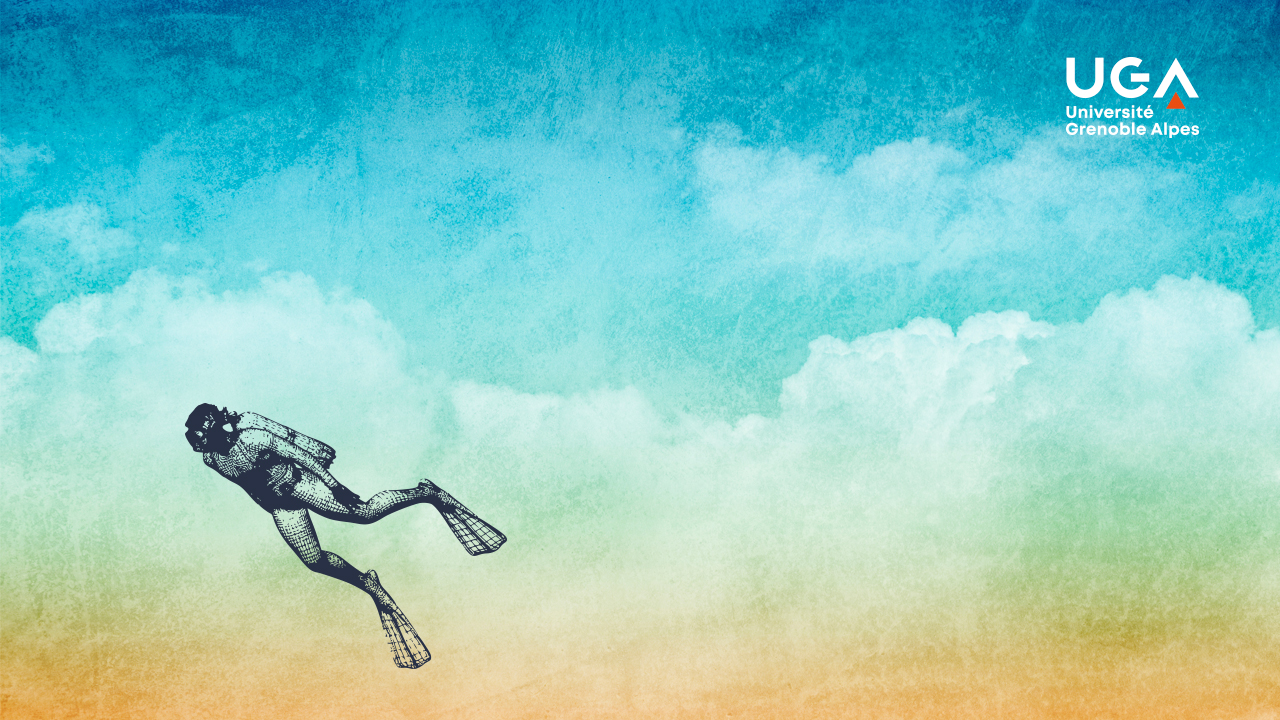 Générer une bibliographie ajouter les appels de citation